四年級讀寫小組輔助教材
單元三　描寫單元(人物)
閱讀：人物性格特點
單元三 描寫單元(人物)(閱讀)
教育局教育心理服務(新界東)組 ©2019
1
描寫人物的文章，除了描述人物的外貌之外，還可以描述甚麼，使讀者更認識描寫對象呢？
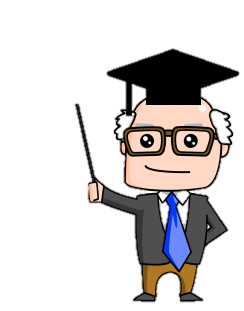 就是「性格特點」！
單元三 描寫單元(人物)(閱讀)
教育局教育心理服務(新界東)組 ©2019
2
性格特點詞語
負面
正面
中性
單元三 描寫單元(人物)(閱讀)
教育局教育心理服務(新界東)組 ©2019
3
工作紙(二)
人物性格顯微鏡
認識描寫性格的詞語
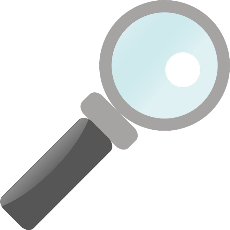 下列描寫性格的詞語，有些是正面、有些是負面的，請把描寫正面性格的詞語圈出來。
單元三 描寫單元(人物)(閱讀)
教育局教育心理服務(新界東)組 ©2019
4
[Speaker Notes: 圖片
T：Enlarger icon
A：(publicdomainvectors.org)
L：CC0 1.0
L：https://publicdomainvectors.org/en/free-clipart/Enlarger-icon/44013.html]
從事例       看性格
張美美有一對大眼睛和一個大嘴巴，配上一張圓臉，最愛束起兩條短短的辮子。她的樣子長得很甜美，身材有點胖。美美樂於助人，是我最要好的朋友。每當我在功課上遇到問題，又或是遇到挫折時，她總會幫助我和安慰我。
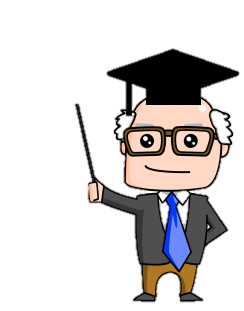 美美有甚麼性格特點？
美美樂於助人。
你知道她怎樣樂於助人嗎？
單元三 描寫單元(人物)(閱讀)
教育局教育心理服務(新界東)組 ©2019
5
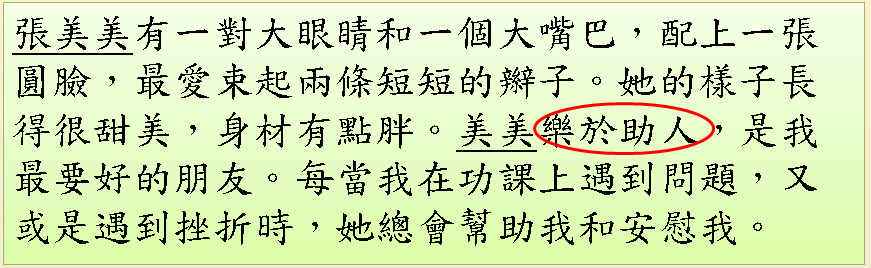 她幫助我、
安慰我
事例關鍵詞
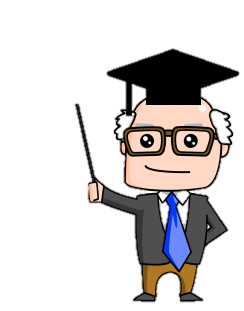 美美怎樣樂於助人？
找出關鍵詞，我就能知道作者為何說美美「樂於助人」。
單元三 描寫單元(人物)(閱讀)
教育局教育心理服務(新界東)組 ©2019
6
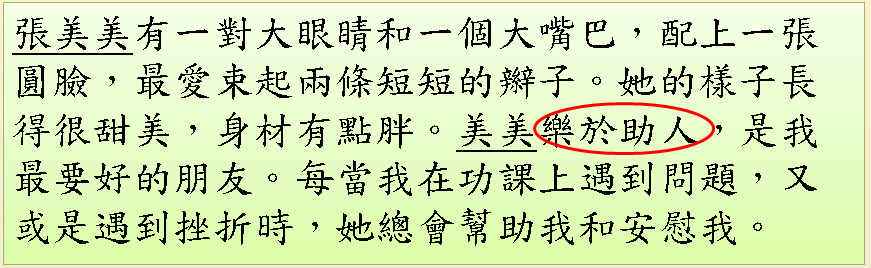 美美常常樂於助人嗎﹖
句子出現「每當」、「總會」這些字眼，代表她常常這樣做!
單元三 描寫單元(人物)(閱讀)
教育局教育心理服務(新界東)組 ©2019
7
事例
作者描寫人物的性格時，通常會加入事例來反映性格特點。
有代表性
常常發生
最能夠反映主角性格的事情
經常發生的事，能 反映描寫對象的性格
常用的字詞：

有一次、那天
常用的字詞：
每當、每天、總是、經常、從不
單元三 描寫單元(人物)(閱讀)
教育局教育心理服務(新界東)組 ©2019
8
工作紙(二)
人物性格顯微鏡
認識描寫性格的詞語
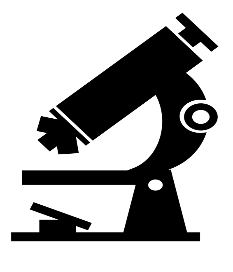 細閱以下事例，並：(1)根據事例判斷該人物的性格，圈出能突顯該性格的關鍵詞；(2)把該性格的英文代號填在左邊的方格內 。
B
A
F
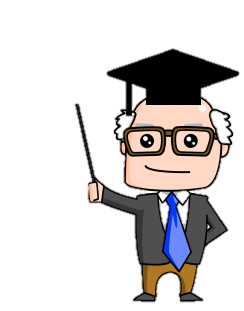 你能在事例中圈出顯示該性格的關鍵詞嗎？
單元三 描寫單元(人物)(閱讀)
教育局教育心理服務(新界東)組 ©2019
9
[Speaker Notes: T：Microscope graphic vector clipart (811/1995)
A：Ducuchu
L：CC0/ public domain
L：Photo via <a href="https://www.goodfreephotos.com/">Good Free Photos</a>
  ：https://www.goodfreephotos.com/vector-images/microscope-graphic-vector-clipart.png.php]
工作紙(二)
人物性格顯微鏡
認識描寫性格的詞語
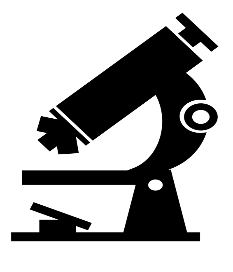 C
D
E
單元三 描寫單元(人物)(閱讀)
教育局教育心理服務(新界東)組 ©2019
10
工作紙(二)
人物性格顯微鏡
認識描寫性格的詞語
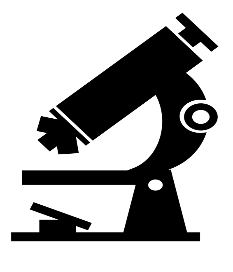 挑戰題
細閱以下事例，並：(1)根據事例判斷該人物的性格，圈出能突顯該性格的關鍵詞；(2)把該性格的英文代號填在左邊的方格內 。
E
C
B
單元三 描寫單元(人物)(閱讀)
教育局教育心理服務(新界東)組 ©2019
11
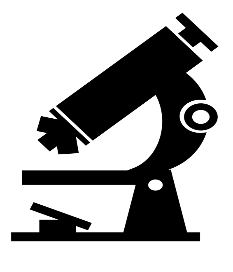 挑戰題
工作紙(二)
人物性格顯微鏡
認識描寫性格的詞語
D
A
F
單元三 描寫單元(人物)(閱讀)
教育局教育心理服務(新界東)組 ©2019
12
[Speaker Notes: 刻苦：勤奮而辛苦]
工作紙(三)性格特點全接觸
分組討論
根據事例判斷人物的的性格特點，並把答案寫在________上；

2. 圈出顯示該性格的關鍵詞。
單元三 描寫單元(人物)(閱讀)
教育局教育心理服務(新界東)組 ©2019
13
工作紙(三)
「我」的媽媽是一個怎樣的人？
描寫的事例是常常發生的﹖還是有代表性的？
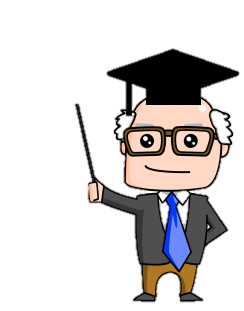 「勤勞」是甚麼意思？
你怎樣知道媽媽勤勞？在事例中找出關鍵字。
媽媽是個________的人，每天早出晚歸，
忙於工作。晚飯後，她先教我做功課，然後    
再處理家務，直到深夜才休息。
常常發生
勤勞
事例關鍵字
單元三 描寫單元(人物)(閱讀)
教育局教育心理服務(新界東)組 ©2019
14
工作紙(三)
「我」的媽媽是一個怎樣的人？
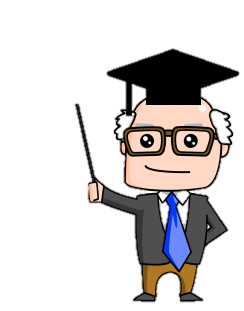 「上進」是甚麼意思？
你怎樣知道媽媽上進？從事例中找出關鍵字。
描寫的事例是常常發生的﹖還是有代表性的？
媽媽也很________，從不間斷地學習。她參加
了很多興趣班，有學插花的、有學編織的和
學烹飪的。一有空閒時間，她便帶我到圖書
館，一起看書增進知識。
有代表性
上進
事例關鍵字
單元三 描寫單元(人物)(閱讀)
教育局教育心理服務(新界東)組 ©2019
15
工作紙(三)
「我」的媽媽是一個怎樣的人？
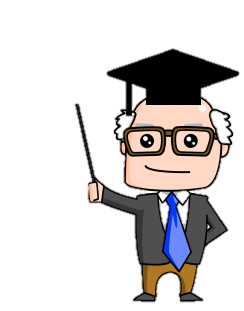 「和藹可親」是甚麼意思？
你怎樣知道媽媽和藹可親？
從事例中找出關鍵字。
描寫的事例是常常發生的﹖還是有代表性的？
事例關鍵字
媽媽待人___________，所以她有很多好朋友。她跟鄰居、同事和朋友都相處融洽，從不跟人家爭吵，大家都愛接近她。
和藹可親
常常發生
單元三 描寫單元(人物)(閱讀)
教育局教育心理服務(新界東)組 ©2019
16
工作紙(三)
「我」的媽媽是一個怎樣的人？
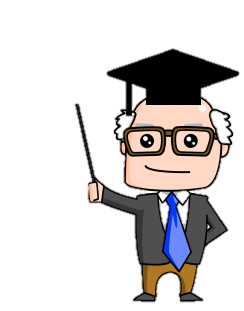 描寫的事例是常常發生的﹖還是有代表性的？
「盡責」是甚麼意思？
你怎樣知道媽媽盡責？從事例中找出關鍵字。
有代表性
有一次，我生病了，醫生說我得了嚴重的感冒，
不可上學，需要休息數天。媽媽就請假陪伴我，
照顧我的飲食，定時給我服藥，還經常在我床邊
說故事，她真是一個_________的媽媽。
盡責
事例關鍵字
單元三 描寫單元(人物)(閱讀)
教育局教育心理服務(新界東)組 ©2019
17
小總結
閱讀描寫人物的文章時，  我們可以留意作者如何描寫  人物的外貌和性格特點。

作者通常會用事例來說出該  人物的性格特點。
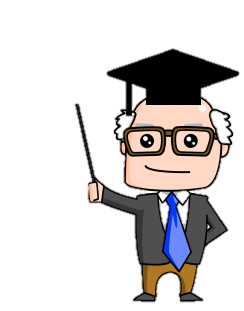 單元三 描寫單元(人物)(閱讀)
教育局教育心理服務(新界東)組 ©2019
18
小總結
事例
有代表性
常常發生
最能夠反映主角性格的事情
經常發生的事，能 反映描寫對象的性格
常用的字詞：

有一次、那天
常用的字詞：
每當、每天、總是、經常、從不
單元三 描寫單元(人物)(閱讀)
教育局教育心理服務(新界東)組 ©2019
19